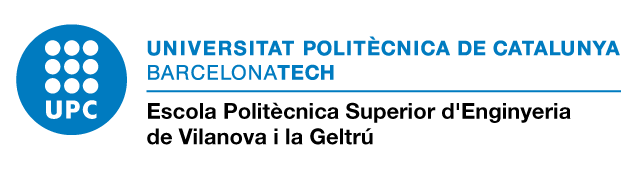 Encàrrec Docent EPSEVG 2019/20

Junta d’Escola del 7/3/2019
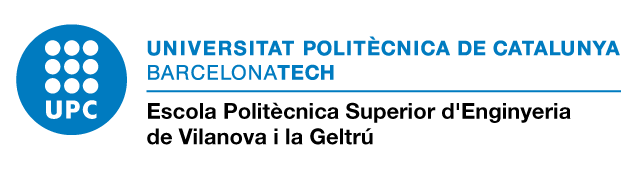 Encàrrec Docent EPSEVG 2019/20

Aquest document resumeix l’encàrrec docent EPSEVG 2019/20 que es presenta a la Junta, amb la estructura següent:

Calendari i Procediment per l’encàrrec docent UPC 2019/20.
Criteris aplicats
Dades de laboratoris i aules informàtiques
Assignació d’assignatures als departaments
Resum de resultats de l’encàrrec docent EPSEVG 2019/20
Encàrrec Docent EPSEVG 2019/20 a aprovar
Documents informatius annexos
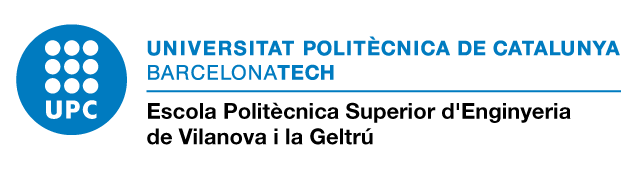 Encàrrec Docent EPSEVG 2019/20 
1. Calendari i Procediment per l’encàrrec docent UPC 2019/20
Calendari:  Data límit per comunicar l’encàrrec docent, 8 de març de 2019:
Document excel amb les dades globals que encarreguem a cada departament.
En cas que l’assignació d’una casella comporti una diferència major de 36 punts, ho hem de justificar raonadament en document a banda. 
Document excel amb la proposta d’encàrrec docent per al conjunt d’assignatures 
(TFG i TFM inclosos) dels nostres ensenyaments. 
Hem de detallar els punts i la unitat de cada activitat que encarreguem. 
No n’hi haurà 2ª volta.

Procediment :  Retornar els fitxers abans de la data límit a través de l'adreça info.pdi@upc.edu.
Aquest encàrrec es tindrà en compte de cara a la contractació del curs vinent.
Les propostes que arribin, un cop validades, es publicaran a l’adreça:  
www.upc.edu/encarrecdocent
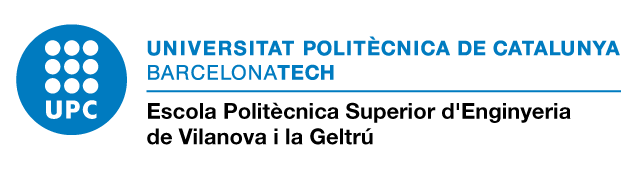 Encàrrec Docent EPSEVG 2019/20
2. Criteris aplicats 

Punts assignats:			7444,4 PADs

Mida de grups:
Grups grans:			60 estudiants
Grups petits mida estàndard:		20 estudiants 
Grups petits mida especifica:		17, 16, 15, 12, 10 o 9 estudiants, d’acord amb 
				les restriccions a considerar (punt 3)
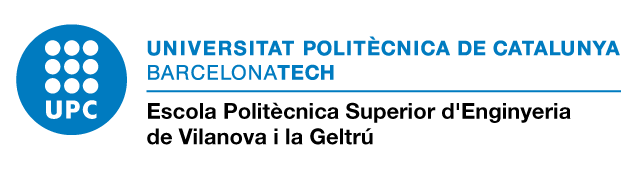 Encàrrec Docent EPSEVG 2019/20
2. Criteris aplicats 

Aplicació de mesures previstes per l’any 2019/20:

-  Mantenir el curs d’anivellament als estudis de Grau (Matemàtiques i Física)
-  Aplicar els canvis en l’assignació als departaments en relació amb:
La desaparició de la unitat 340 de l’encàrrec docent (assignatures: DIGR, EXAR, ESTE, DS) i reassignació a dept EGE.
La distribució de punts entre departaments a les assignatures compartides
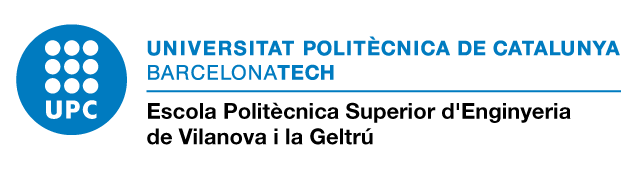 Encàrrec Docent EPSEVG 2019/20
2. Criteris aplicats 

Previsions de matricula i grups:

-     Aplicar per cada assignatura el resultat de les previsions de matricula i de grups: 
	Annex 1: “Assignatures Hores Grups 2018-19 Previsió 2019-20”. 
Preveure una demanda de TFG/TFM per l’any 2019/20 similar a la de l’any anterior: 
	195 TFG als graus i 30 TFM als màsters, en total 225 TFG/TFM.
Preveure una demanda de Pràctiques externes similar a l’any anterior: 
	105  estudiants
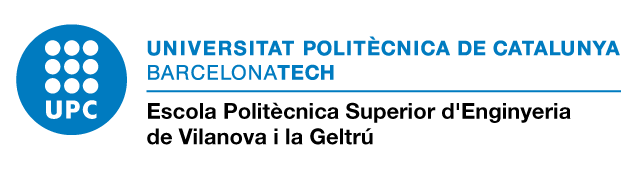 Encàrrec Docent EPSEVG 2019/20
2. Criteris aplicats 


Ajust a l’encàrrec assignat:

Per ajustar-nos al màxim als 7444,4 PADs de que disposem, es proposa aplicar els següents ajustos:

Considerar  dins l’encàrrec docent  0,40  PADs per cada estudiant de TFG/TFM previst
Considerar dins l’encàrrec docent  0,06 PADs per cada pràctica externa prevista.
Primer Encàrrec Docent EPSEVG 2019/20 resultant :  .........................................  7445.25 PADs 
- Punts en excés per sobre dels 7444,40 assignats= 0,85 PADs
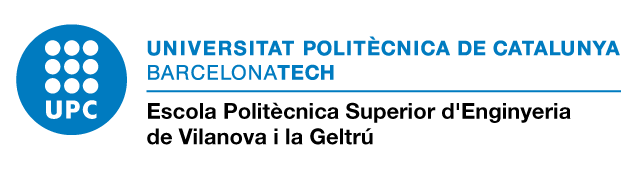 Encàrrec Docent EPSEVG 2019/20
2. Criteris aplicats 

Canvis posteriors inclosos al document enviat a la Junta:

Dept 701: FUIN (4h Te + 0h Lab) -> (2h Te + 2h Lab) =>               +4.5 PADs
Dept 710: SIEK (mida grup 20 – 17) -> 1 grup més de Lab ->      +4.5 PADs   >  + 9.0 PADs
Segon Encàrrec Docent EPSEVG 2019/20 resultant :  .................................  7454.25 PADs 
Propostes assumibles rebudes i acordades posteriorment (darrera setmana)
Dept 723: EMPR (2.5h Te + 1.4 h Lab) -> (2h Te + 2h Lab) 0>      +2.25 PADs
Dept 723 : ESIN (4 grups Lab) -> 1 grups menys Lab       ->          - 9.00 PADs
Dept 712: DIME (2 gr.Te + 7 gr.Lab) -> 3 gr.Te + 8 gr.Lab ->        +18.00 PADs
Petita correccio als punts gg de l’assignatura MPI (B1)  ->         + 0.75 PADs  > + 12.0 PADs
Encàrrec Docent EPSEVG 2019/20 final resultant :  ............................................  7466.25 PADs 
                                          - Punts en excés per sobre dels 7444,40 assignats ……        21.85 PADs
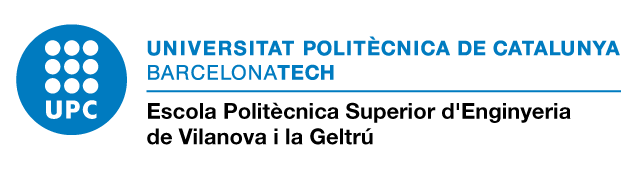 Encàrrec Docent EPSEVG 2019/20
3. Dades de laboratoris i aules Informàtiques. 
    Capacitat màxima laboratoris
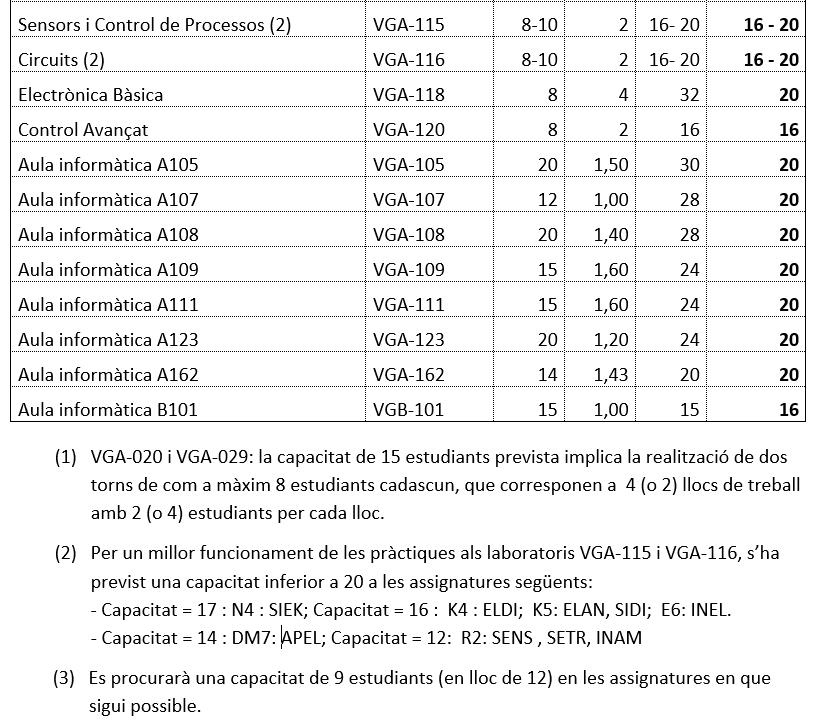 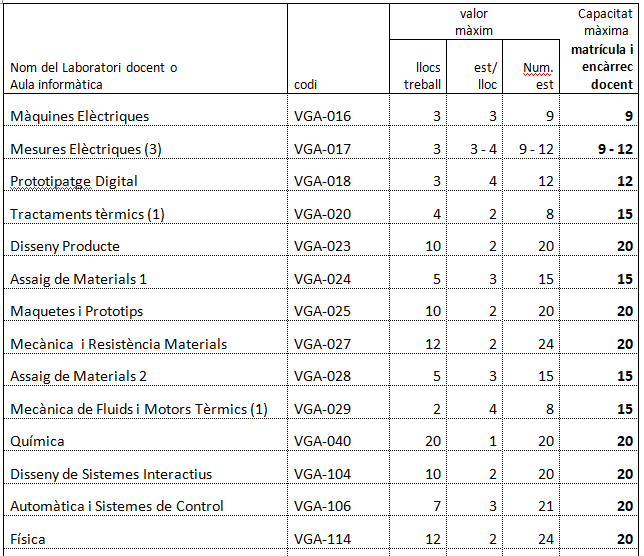 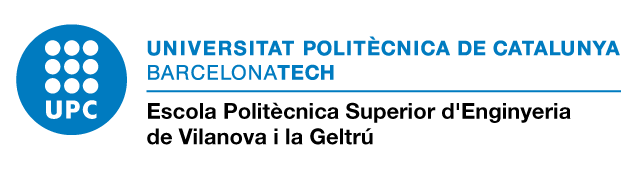 Encàrrec Docent EPSEVG 2019/20
3. Dades dels laboratoris i aules Informàtiques . 
     Assignatures amb grups de laboratori de mida inferior a 20 estudiants
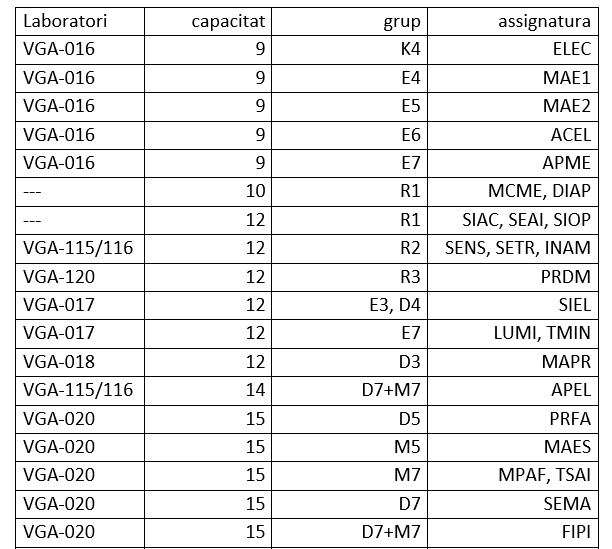 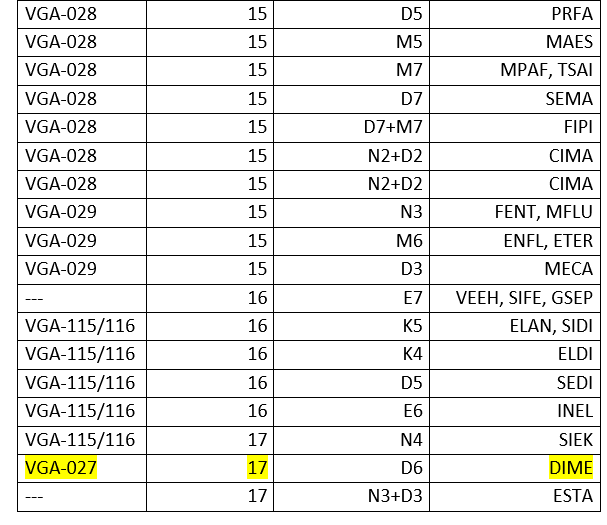 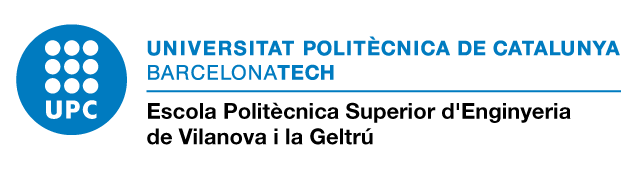 Encàrrec Docent EPSEVG 2019/20
4. Assignació d’assignatures i TFG/TFM als departaments
     Assignatures compartides entre departaments (1).
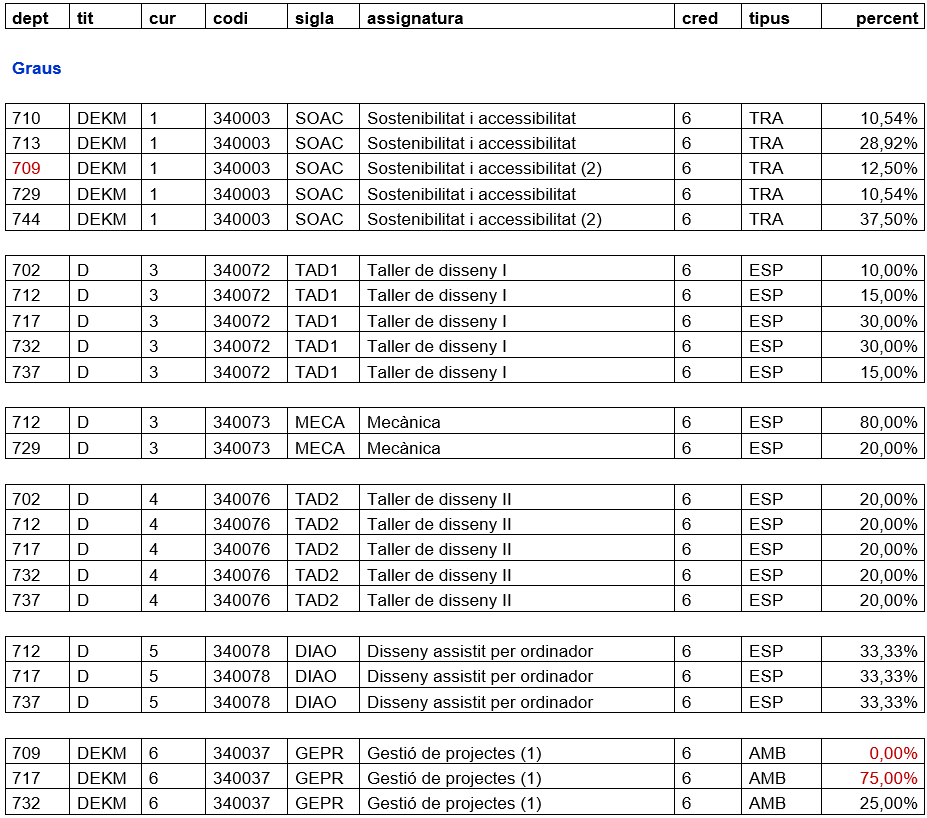 Canvi amb l’objectiu de millorar la coordinació de l’assignatura. 
       Aquesta proposta pel proper curs 2019/20 es transitòria, revisant-se anualment. En cap cas suposa el canvi d’assignació de l’àrea de coneixement de l’assignatura GEPR, que correspon al departament 717
(2) Canvis causats per la reassignació  
      de la unitat 340
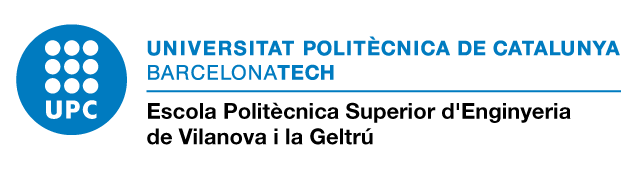 Encàrrec Docent EPSEVG 2019/20
4. Assignació d’assignatures als departaments
     Assignatures compartides entre departaments (2).
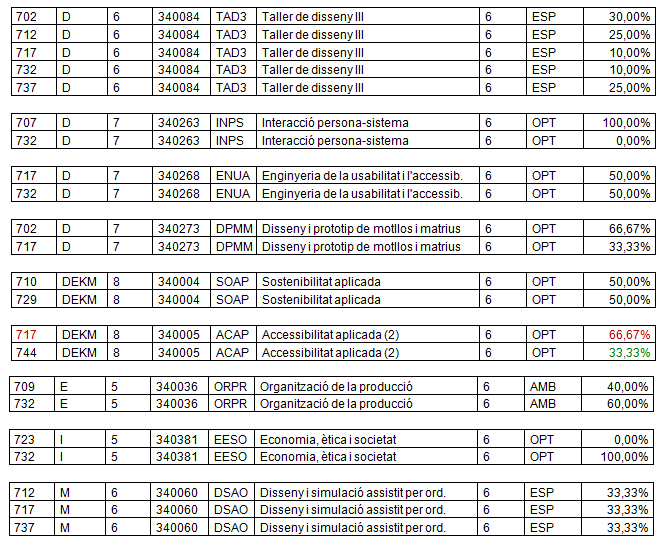 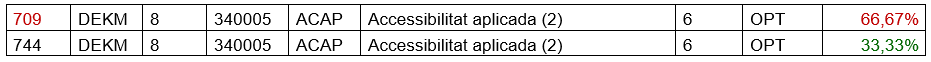 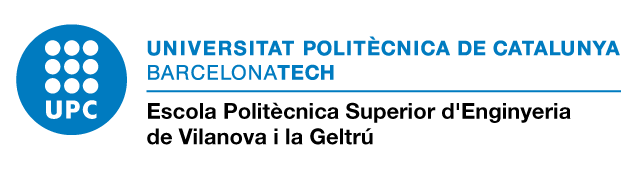 Encàrrec Docent EPSEVG 2019/20
4. Assignació d’assignatures  als departaments
     Assignatures compartides entre departaments (3).
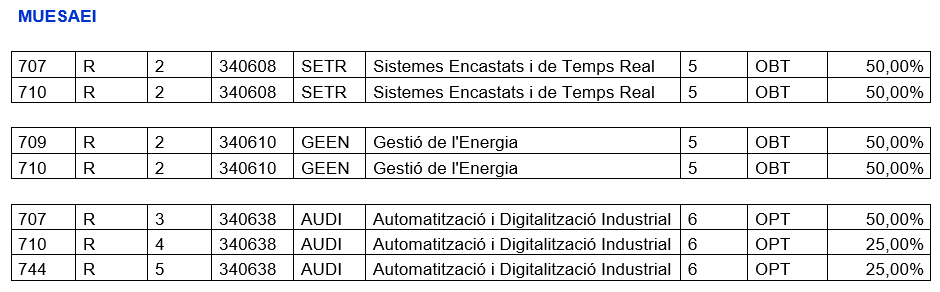 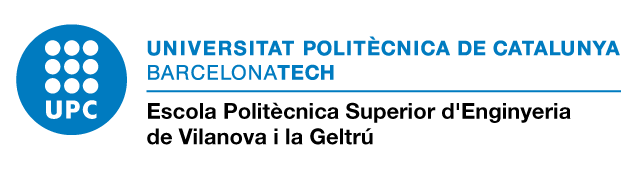 Encàrrec Docent EPSEVG 2019/20
4. Assignació d’assignatures als departaments
     Assignatures compartides entre departaments (4).
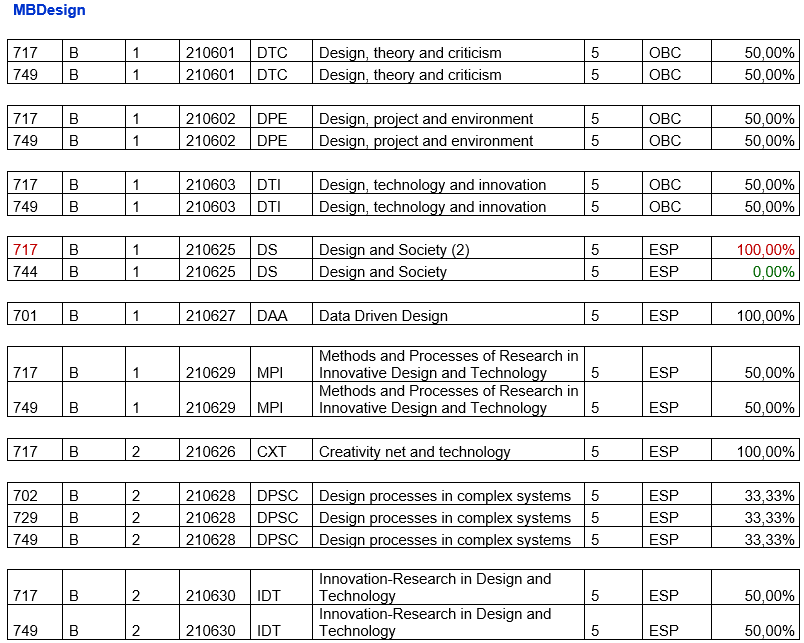 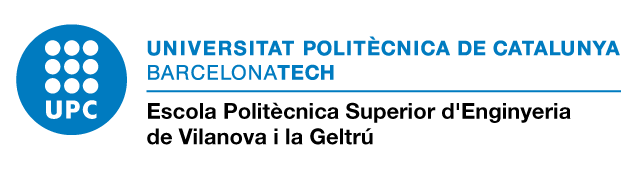 Encàrrec Docent EPSEVG 2019/20
4. Assignació d’assignatures als departaments
    EPS European Project Semester
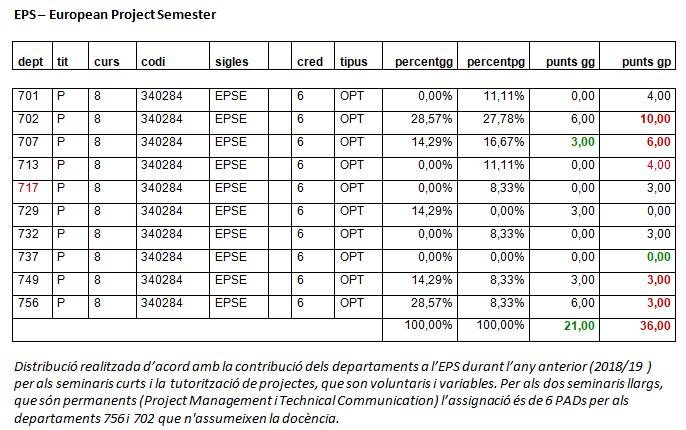 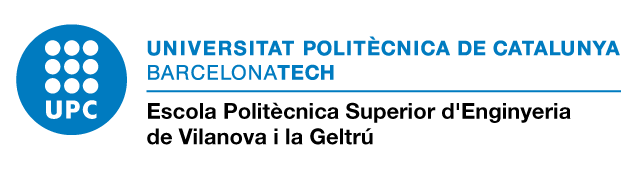 Encàrrec Docent EPSEVG 2019/20
5. Resum de resultats de l’Encàrrec Docent EPSEVG 2019/20
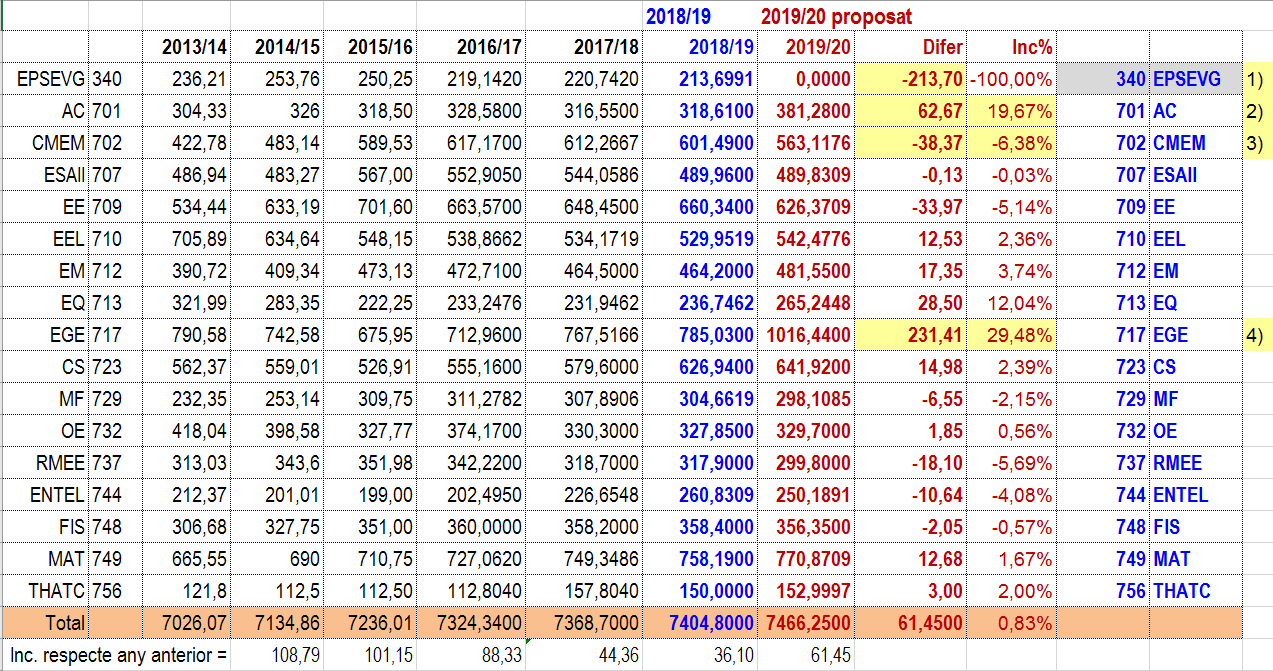 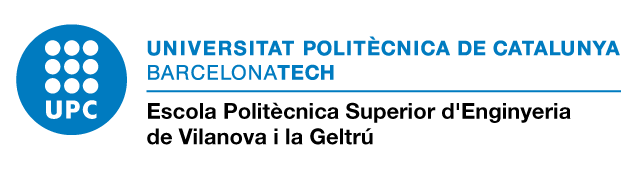 Encàrrec Docent EPSEVG 2019/20
5. Resum de resultats de l’Encàrrec Docent EPSEVG 2019/20
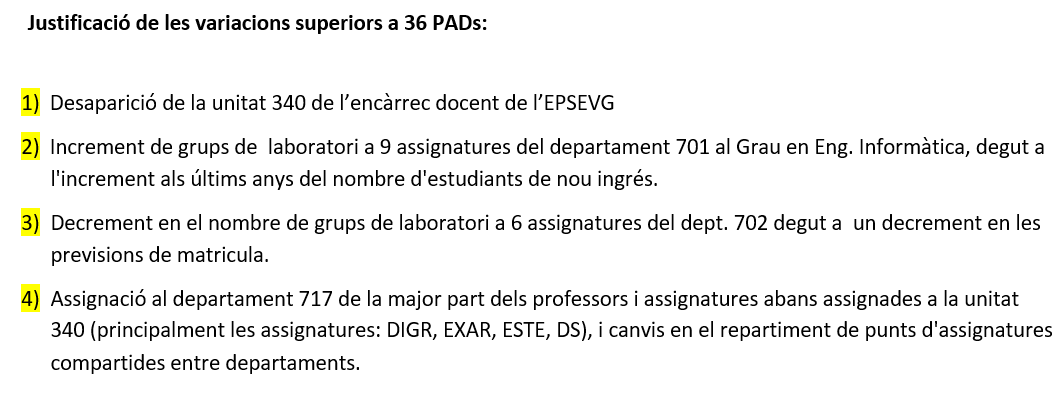 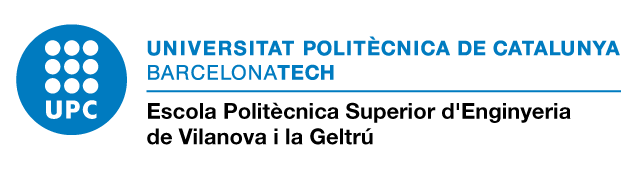 Encàrrec Docent EPSEVG 2019/20
5. Resum de resultats de l’Encàrrec Docent EPSEVG 2019/20
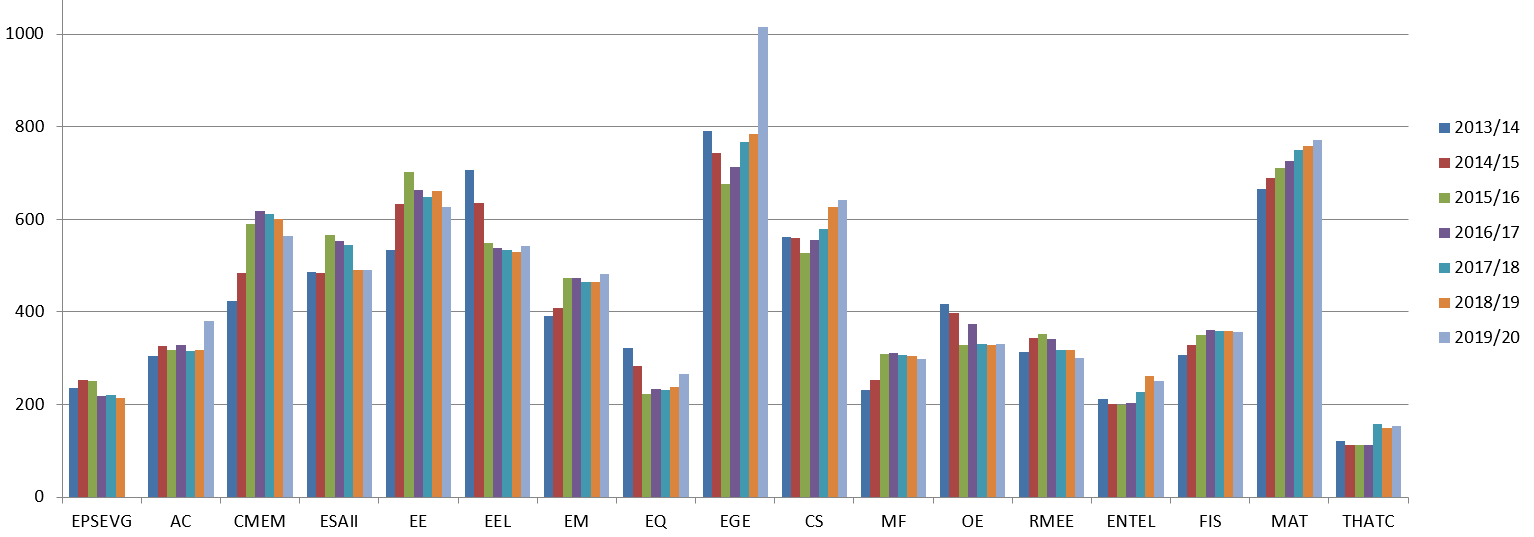 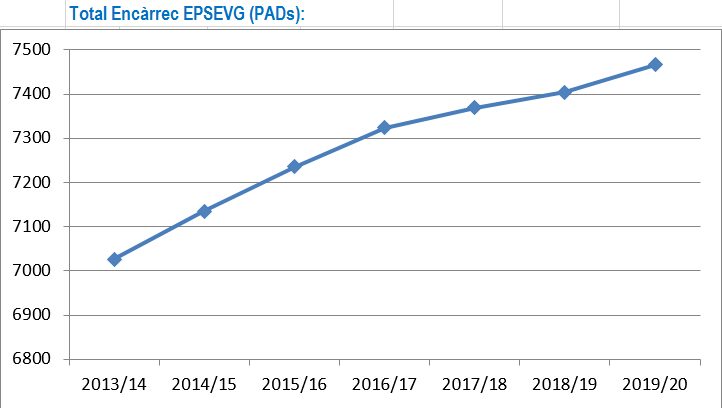 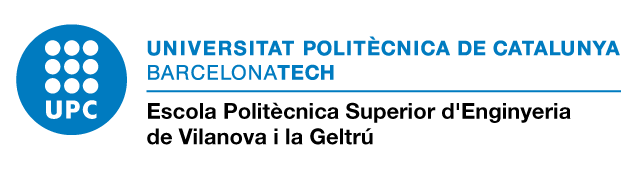 6. Encàrrec Docent EPSEVG 2019/20. Departaments
      701 AC
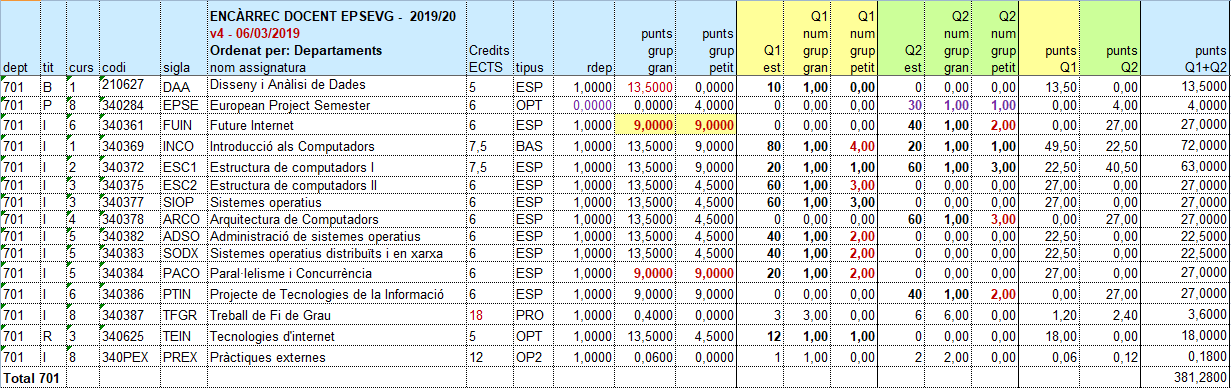 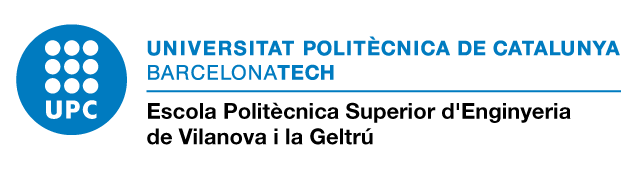 6. Encàrrec Docent EPSEVG 2019/20. Departaments
      702 CMEM
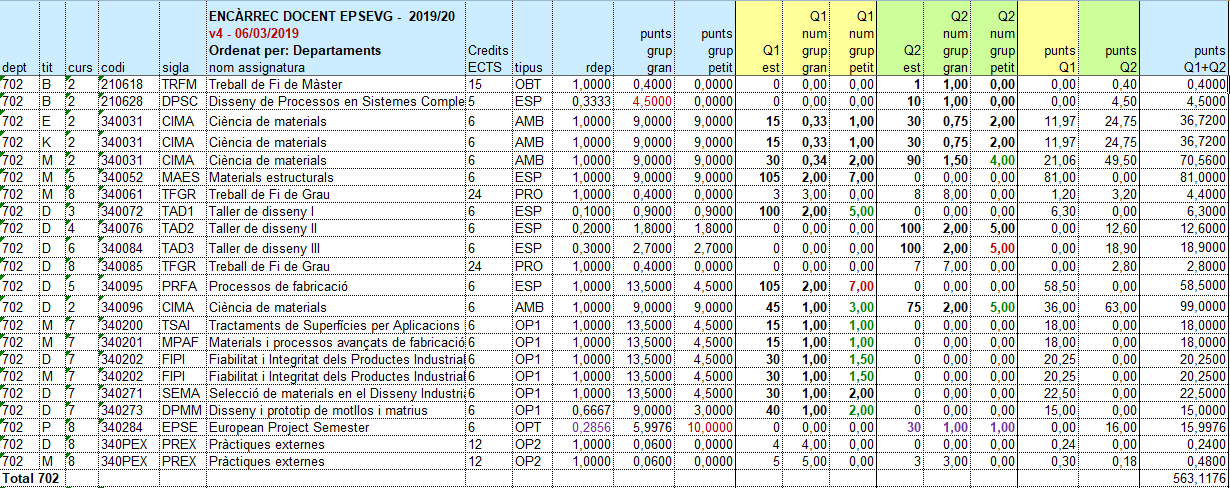 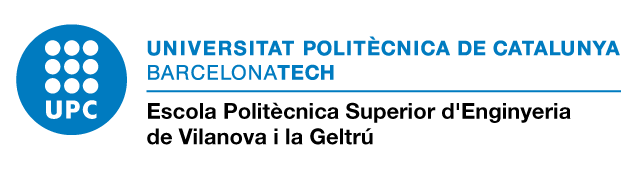 6. Encàrrec Docent EPSEVG 2019/20. Departaments
     707 ESAII
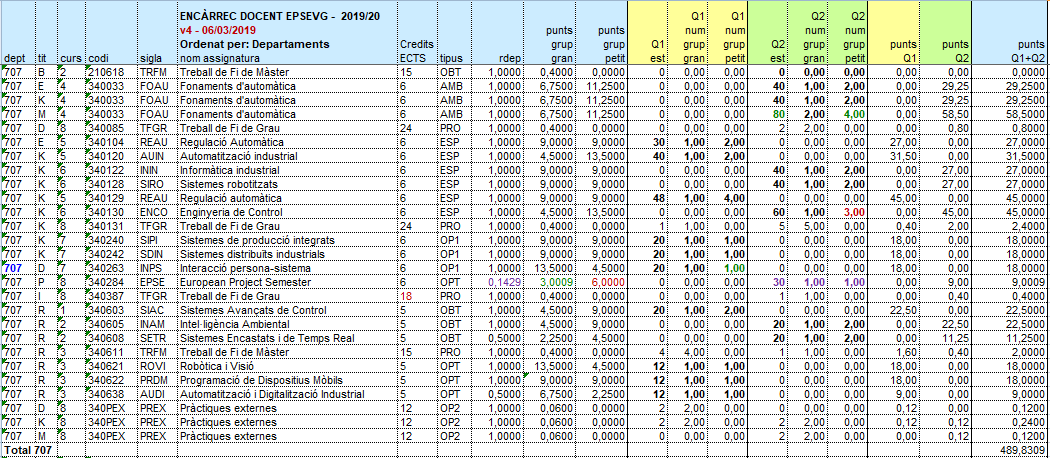 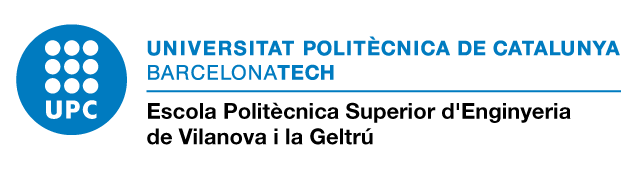 6. Encàrrec Docent EPSEVG 2019/20. Departaments
      709 EE
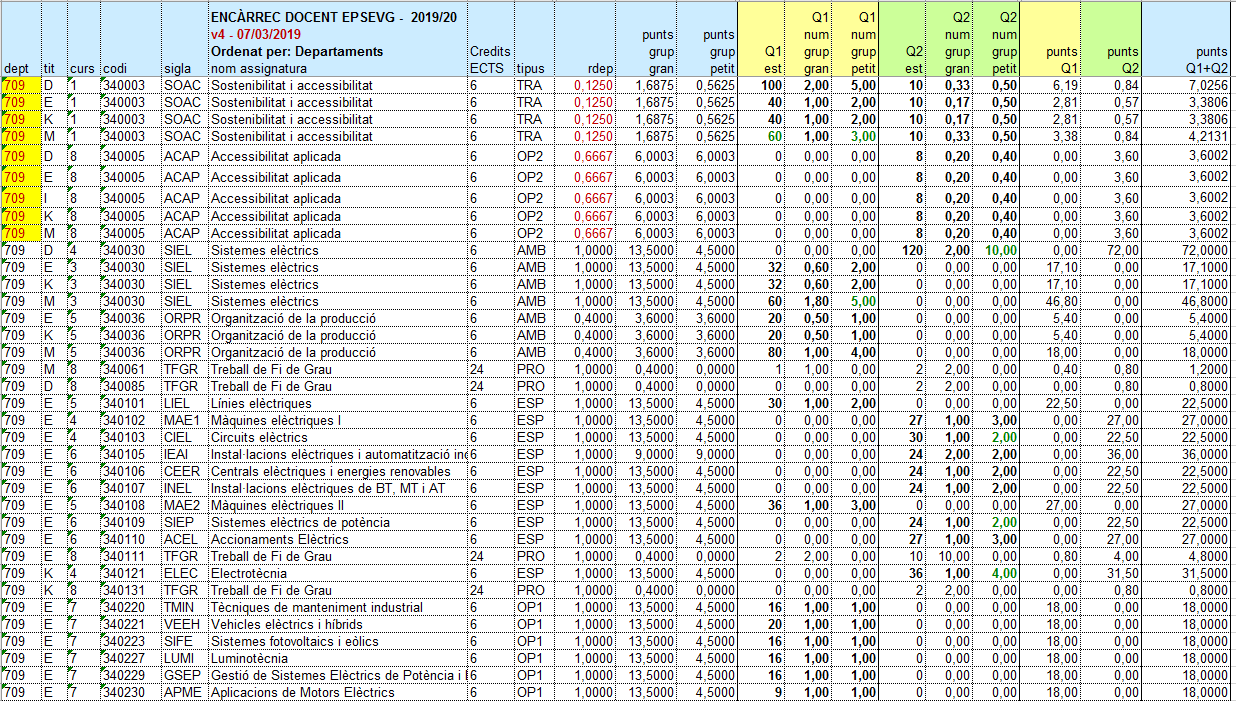 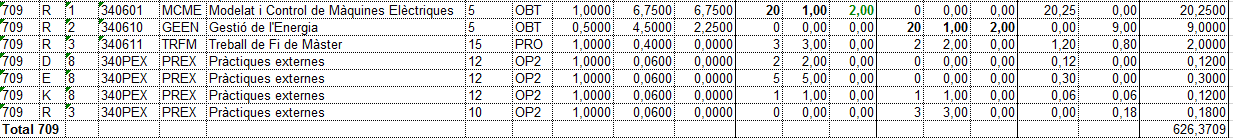 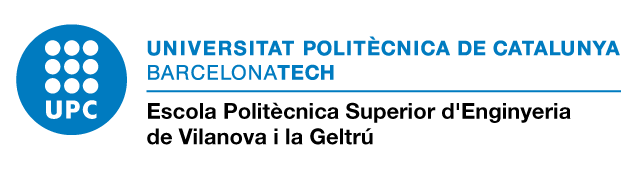 6. Encàrrec Docent EPSEVG 2019/20. Departaments
      710  EEL
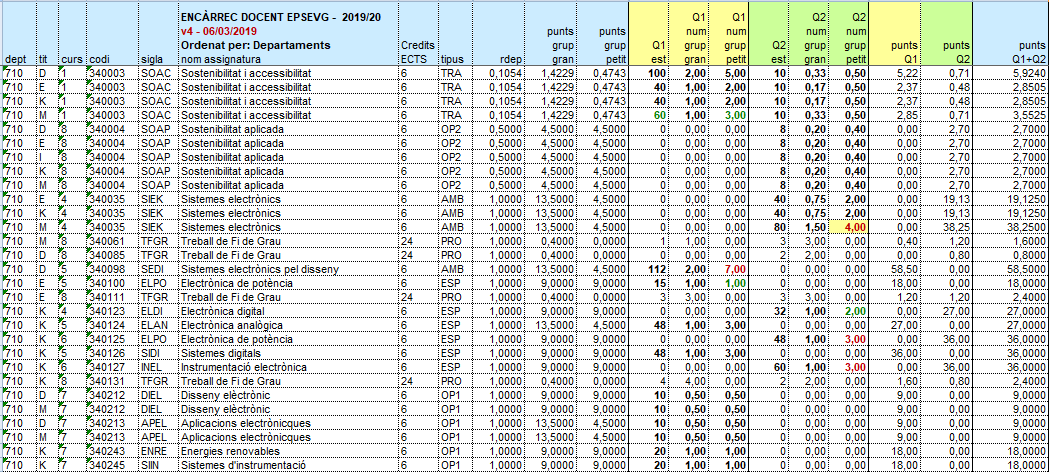 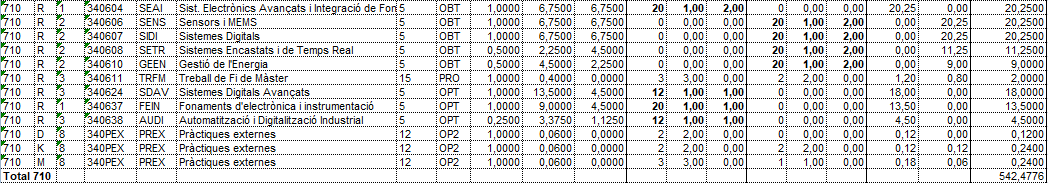 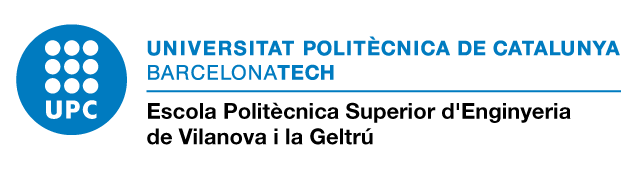 6. Encàrrec Docent EPSEVG 2019/20. Departaments
      712 EM, 713 EQ
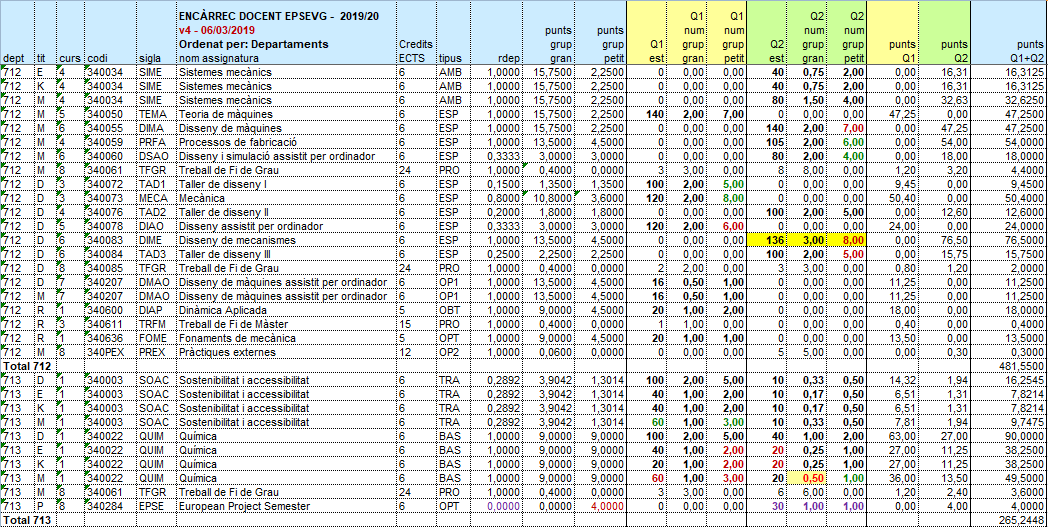 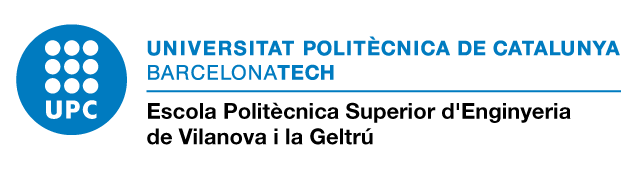 6. Encàrrec Docent EPSEVG 2019/20. Departaments
     717 EGE
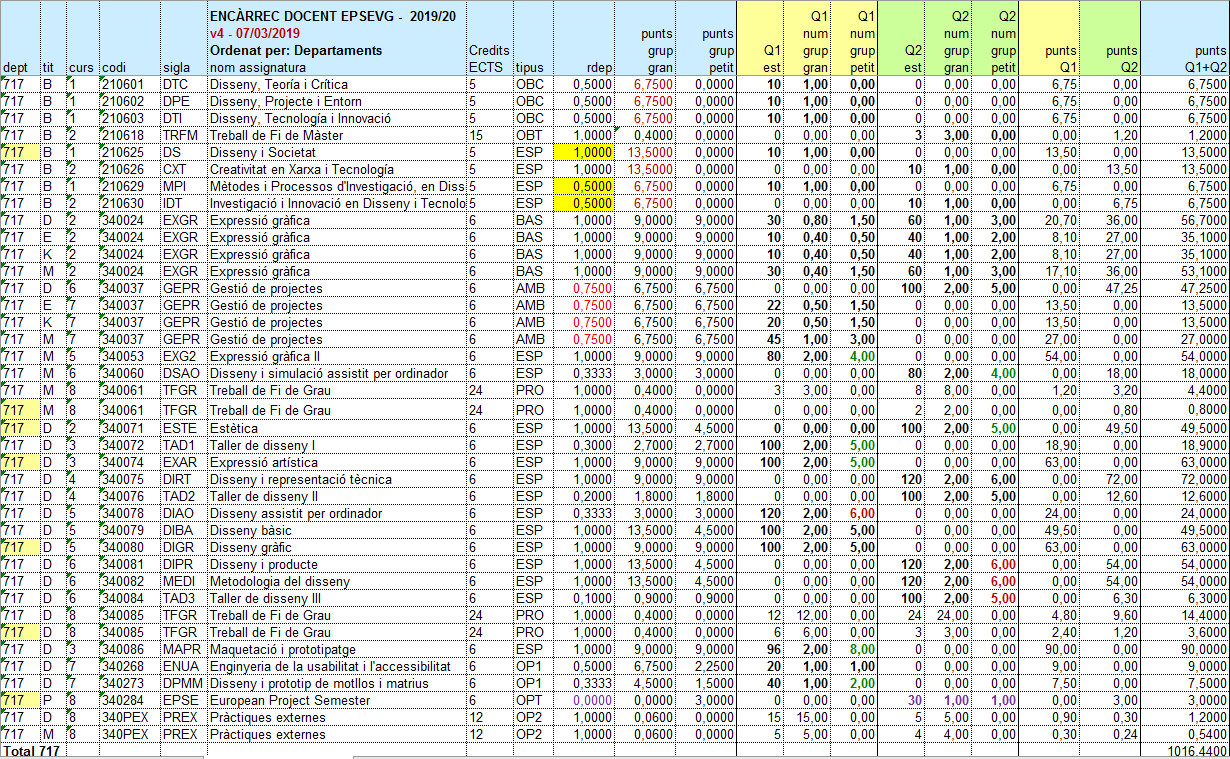 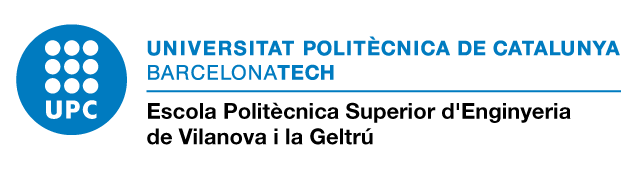 6. Encàrrec Docent EPSEVG 2019/20. Departaments
      723 CS
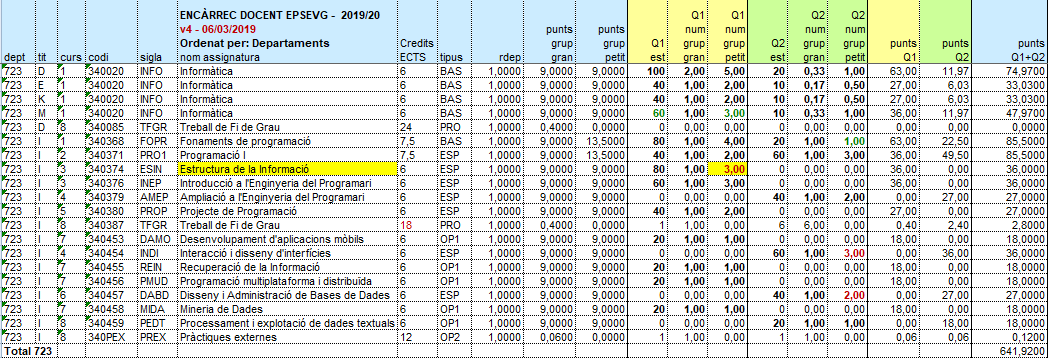 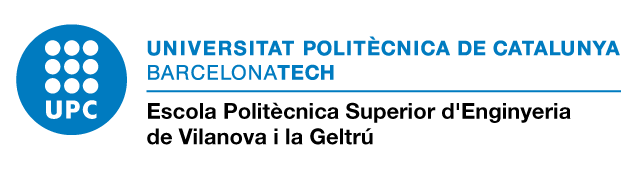 6. Encàrrec Docent EPSEVG 2019/20. Departaments
     729 MF
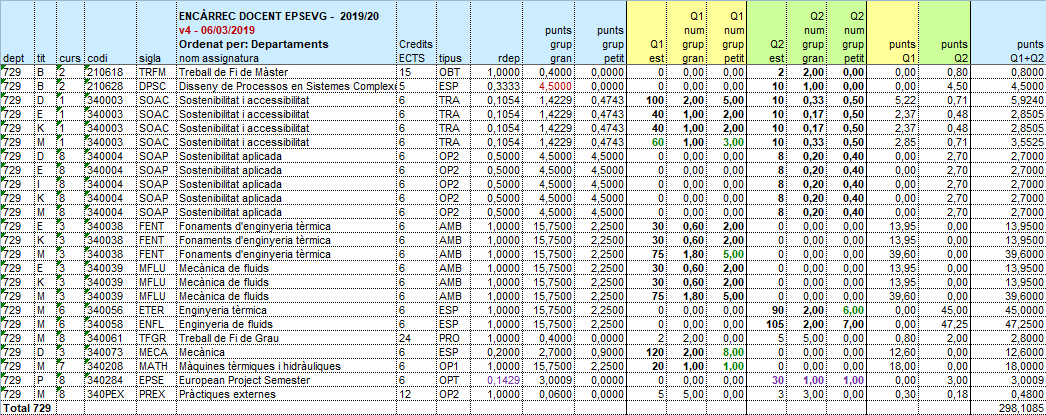 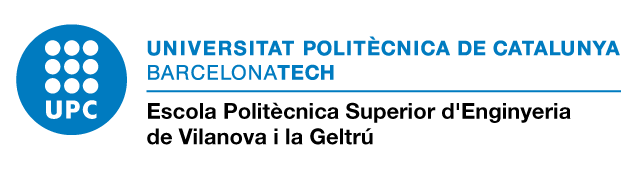 6. Encàrrec Docent EPSEVG 2019/20. Departaments
     732 OE
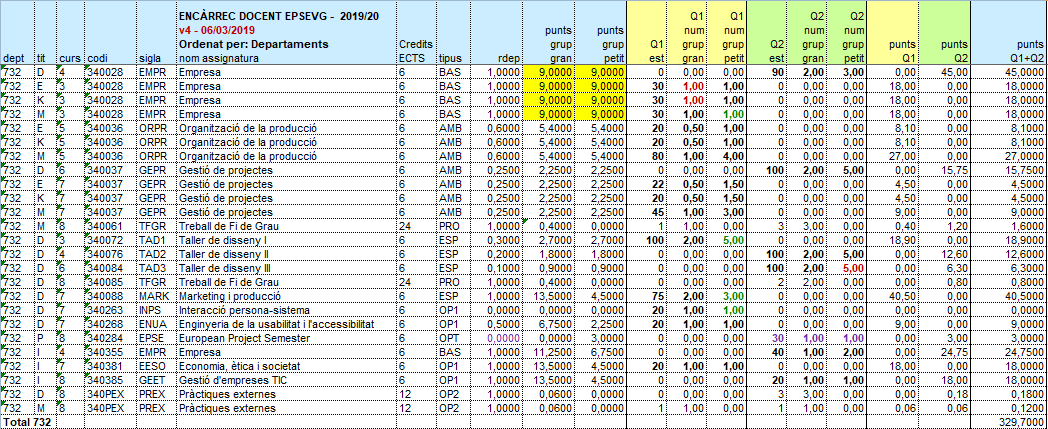 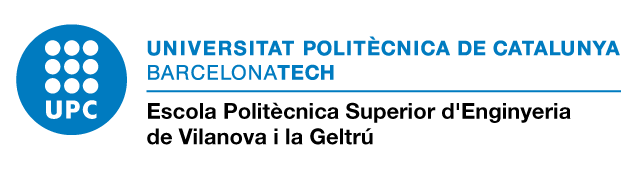 6. Encàrrec Docent EPSEVG 2019/20. Departaments
     737 RMEE
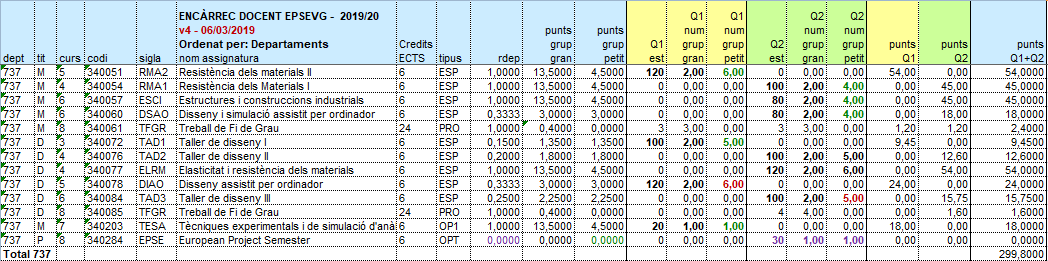 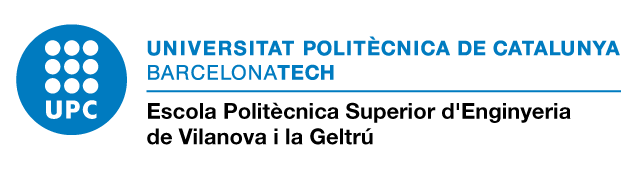 6. Encàrrec Docent EPSEVG 2019/20. Departaments
     744 ENTEL
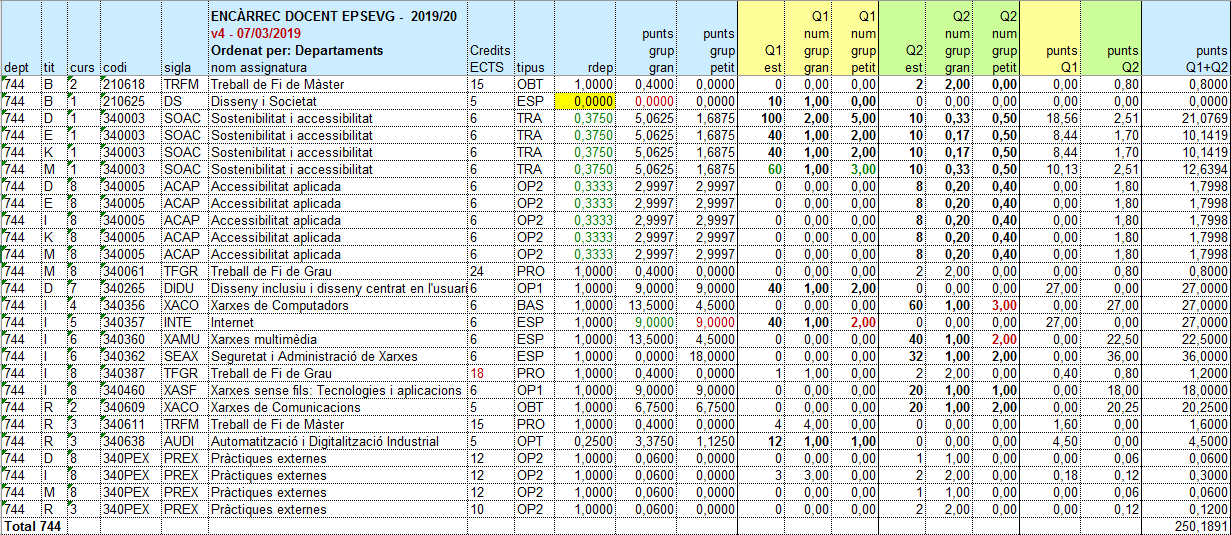 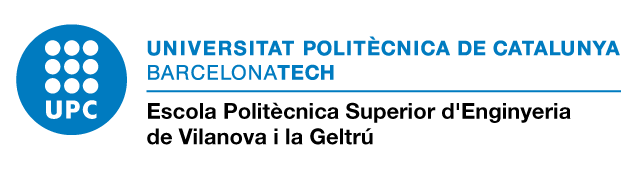 6. Encàrrec Docent EPSEVG 2019/20. Departaments
     748 FIS
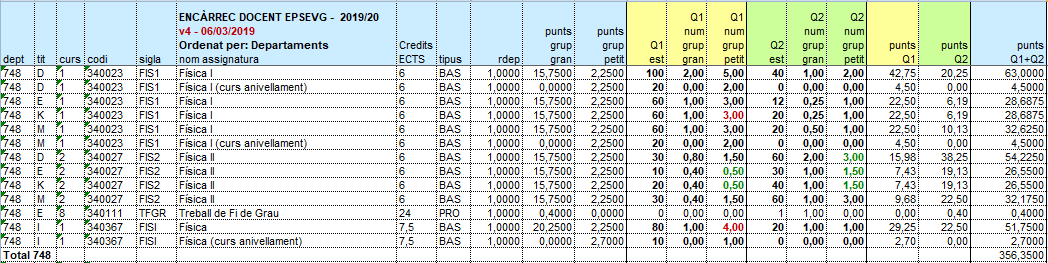 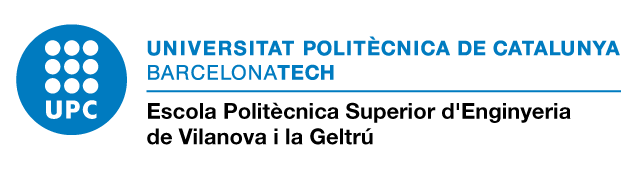 6. Encàrrec Docent EPSEVG 2019/20. Departaments
     749 MAT
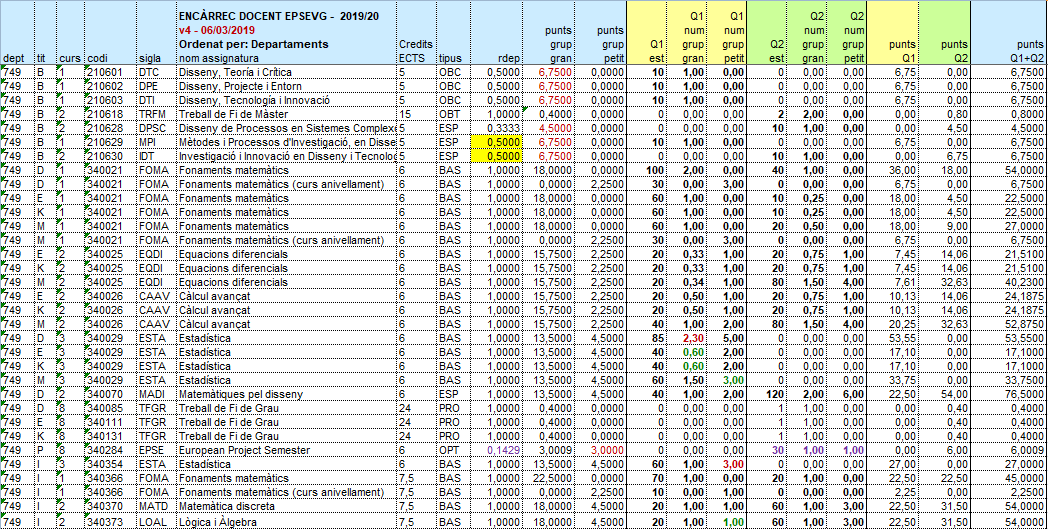 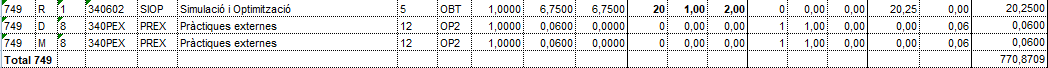 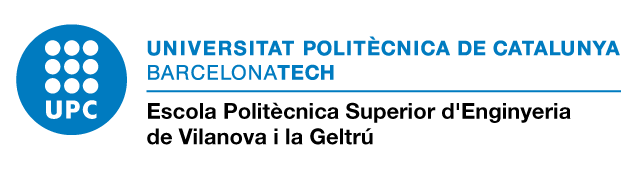 6. Encàrrec Docent EPSEVG 2019/20. Departaments
     756 THATC
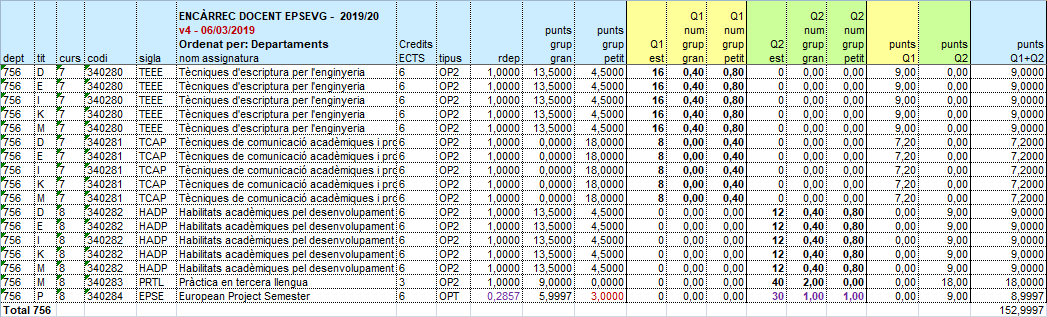 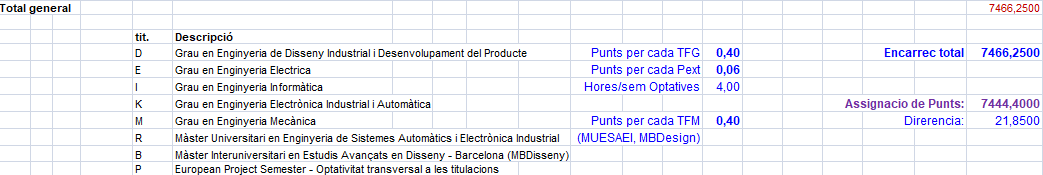 7. Annex 1. Excel – Assignatures 2019/20. Previsions i grups
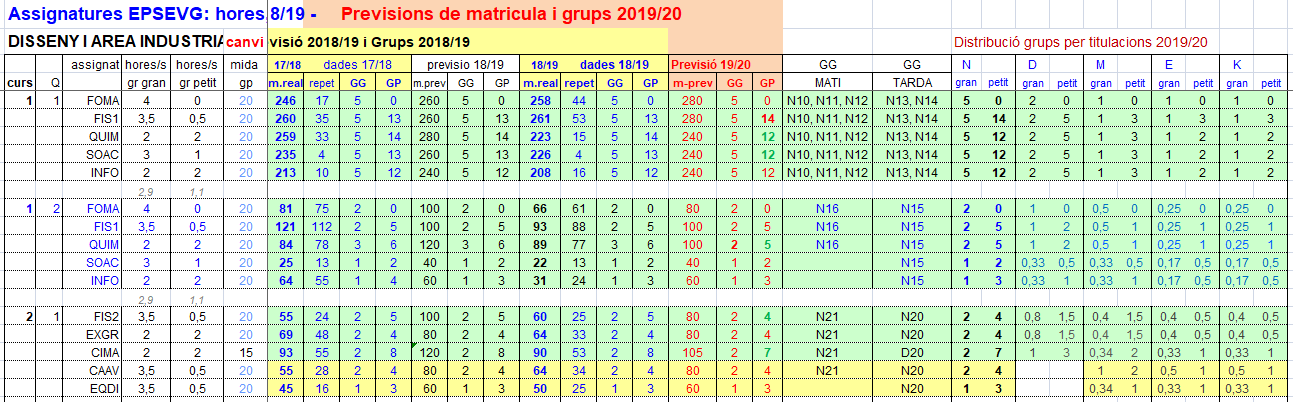 Comuns (D,M,E,K)
Industrials (M,E,K)
Disseny (D)
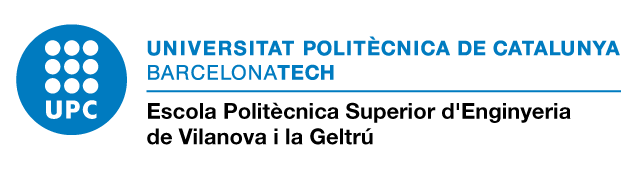 7. Annex 2.  Encàrrec Docent 2019/20 - Titulacions / Departaments
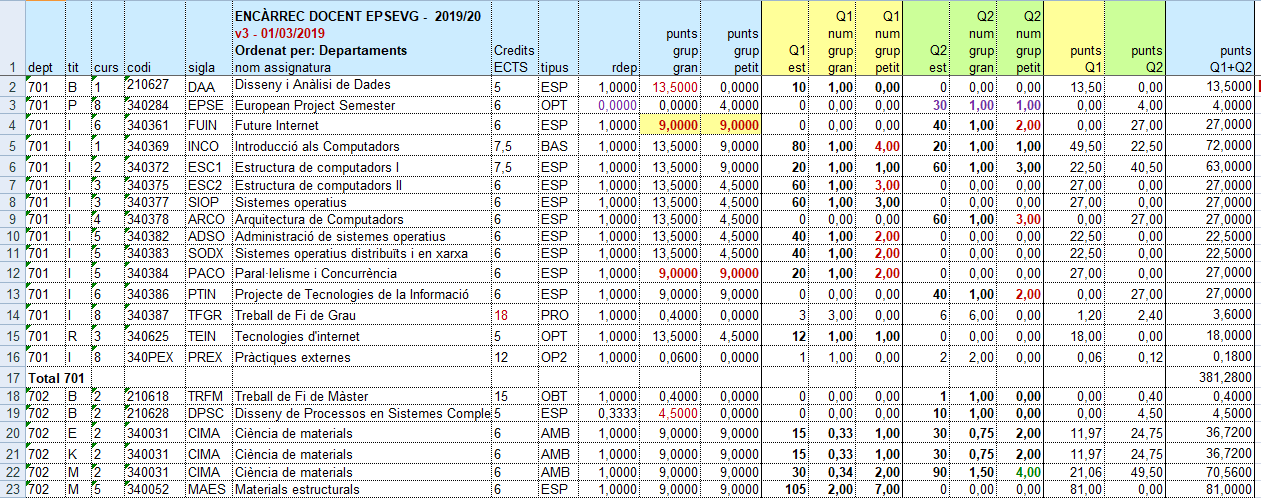 7. Annex 2.  Encàrrec Docent 2019/20 - Titulacions / Departaments
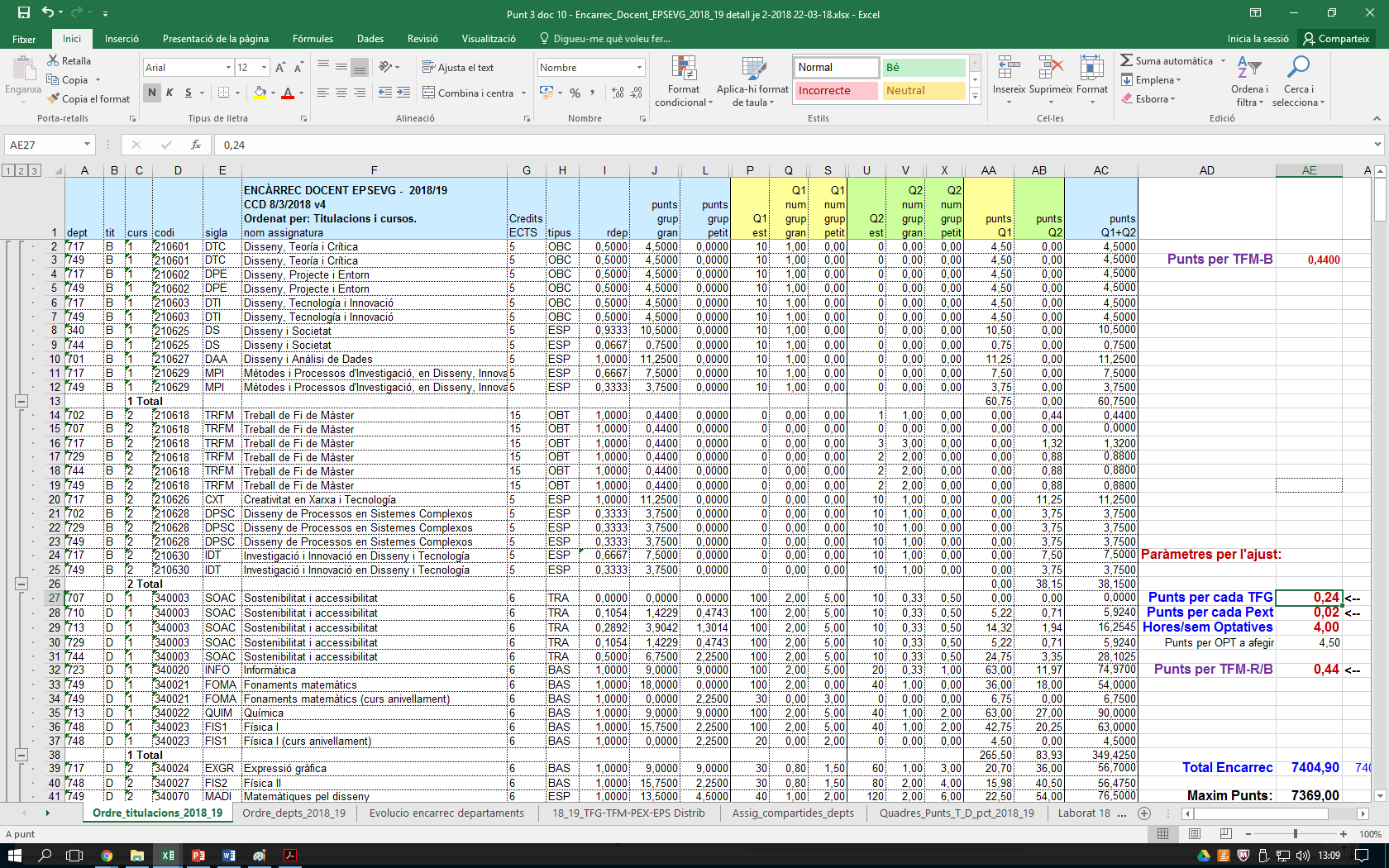 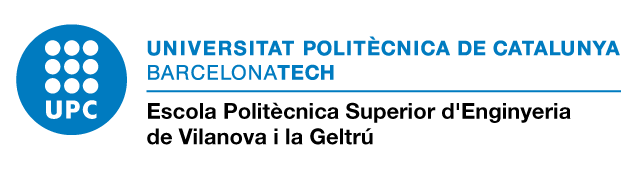 Encàrrec Docent EPSEVG 2019/20

Gràcies per la vostra atenció